Слайд 1
Блок-схема 
«Оформление товаросопроводительных документов в системе учета товаров из Перечня»
Импорт из третьих стран
Товар из  Перечня  -1347 товарных позиций
Общеустановленный порядок заполнений деклараций на товары (ДТ)
 (базовый ЕТТ –признак «0»
Да
Нет
По ставкам ЕТТ ? (базовый)
Нет
Да
Реализация товара из Перечня ?
Да
Нет
По ставкам ВТО
Отдельная ДТ 
(ставки ВТО признак «1»)
Выписка электронных счетов-фактур  (ЭСФ) обязательна
Выписка счет-фактуры
 на бумаге
 (ЭСФ не оязательна)
Реализация только на 
территории РК, вывоз 
в другие страны ЕАЭС
 запрещен
Выписка электронных счетов-фактур  (ЭСФ) обязательна
Получение отметки ДГД на копии ДТ и ЭСФ (заверение)
Реализация в другие страны ЕАЭС ?
Да
Нет
Реализация резиденту РК       (внутри страны)
Вывоз из РК
Слайд 2
Пример разделения импортируемых товаров из третьих стран при таможенном оформлении
Варианты оформления  деклараций на товары (ДТ)
При ввозе (импорте) товаров из Перечня, по которым применены пониженные ставки ВТО - оформляется отдельная ДТ 
                    
                                    ( №2 костюм)
При ввозе (импорте) товаров из Перечня,  по которым применены ставки ЕТТ,  и  товаров не из Перечня – вправе оформить в одну ДТ 
                      
                           ( №1 костюм + №3 телефон)
Слайд 3
Блок-схема 
«Выписка электронных счетов-фактур (ЭСФ) по импортированным товарам»
Вход в ИС ЭСФ
Заполнение данных в форме ЭСФ
(создание ЭСФ)
Товар из Перечня ?
Стандартный порядок выписки ЭСФ
Да
Нет
Стандартный порядок выписки ЭСФ
Особенности заполнения разделов 
B, C, E, I формы ЭСФ:
Особенности заполнения раздела G формы ЭСФ «Данные по товарам, работам, услугам»:
в строке 12: указание ЕТТ или ВТО
в графе 3: указание кода ТН ВЭД
в строке 20: указание буквенного кода страны
в графе 14: указание регистрационного номера ДТ
в строке 25:номер ЭСФ, полученного от  поставщика
в графе 15: № товарной позиции (гр.32 ДТ)
в строке 28: указание наименования населенного пункта
Подача  заявления о заверении в качестве
 товаросопроводительных документов 
копии ДТ (Заявления ф.328.00, СТ-1) и ЭСФ
Слайд 4
Образец электронной счет-фактуры №1 (реализация внутри страны)
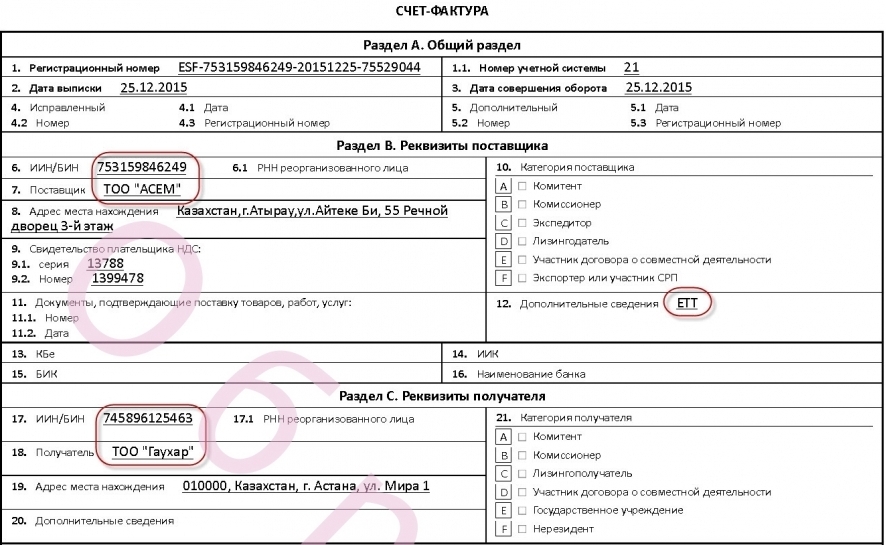 Продолжение следует
Слайд  5
Продолжение  
счет-фактуры №1
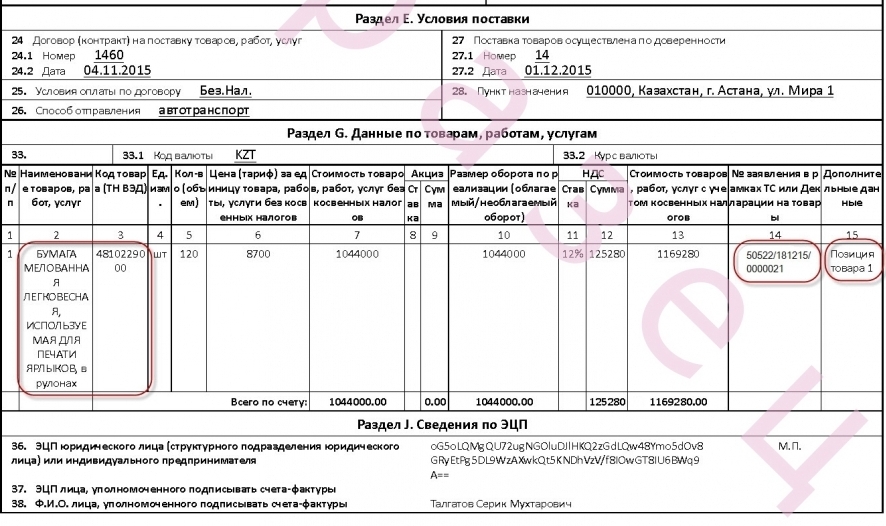 Слайд  6
Образец электронной счет-фактуры №2 (экспорт)
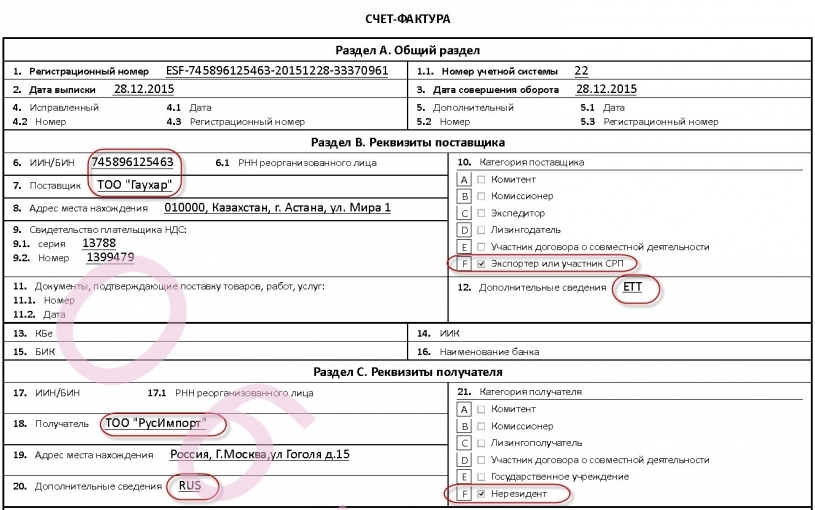 Продолжение следует
Слайд  7
Продолжение  
счет-фактуры №2
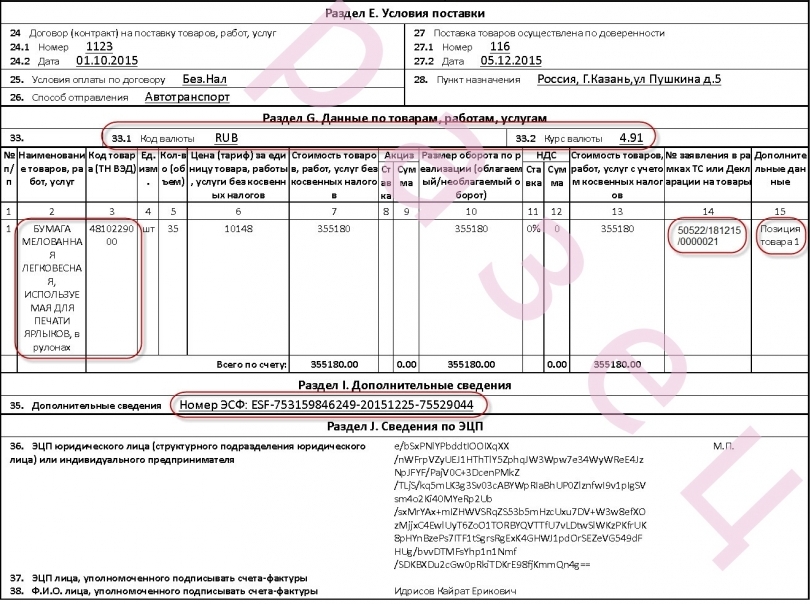 Слайд 8
Блок-схема 
«Заверение в качестве  товаросопроводительных  документов 
копии  деклараций  на товары  и  электронных  счетов-фактур»
Заполнение заявления с указанием номеров 
ДТ (Заявления  ТС  ф.328.00,  СТ-1)  и ЭСФ, с приложением их копии
Представление заявления о департамент государственных доходов
Проверка органом государственных доходов на наличие ДТ (Заявления  ТС ф.328.00, СТ-1)  и  ЭСФ в базах данных КГД МФ РК
Проверка органом государственных доходов  правильности заполнения ЭСФ и соответствия остаткам товаров
Соответствует ?
Да
Нет
Заверение. Проставление печати органа государственных доходов в копиях ДТ и ЭСФ
Уведомление налогоплательщика об отказе в заверении
Вручение 
налогоплательщику
Слайд  9
МОНИТОРИНГ ДВИЖЕНИЯ ТОВАРА
Поставщики третьего уровня
Поставщики второго
уровня
Поставщики первого
уровня
Виртуальный склад
Покупатели третьего уровня
Покупатели первого уровня
Покупатели второго уровня
приход
расход
Сведения из ДТ;

Заявление о ввозе из стран ТС;

Импорт остатков из бухгалтерских 


Остаток на складе 
в режиме online
Выписка СФ

Реализация через ККМ
Сведения из ДТ

Заявление о ввозе из стран ТС

3.  Выписка    СФ
1
3
* Система позволяет в режиме online отслеживать движение товара и цепочку продавцов и покупателей
9
Слайд 10
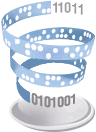 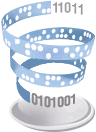 СКВОЗНОЙ КОНТРОЛЬ С ИСПОЛЬЗОВАНИЕМ «ВИРТУАЛЬНОГО СКЛАДА»
Импорт, производство
Инвентаризация остатков
Маркировка товара
Маркировка товара
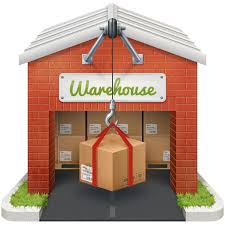 Приход 
товара
Реализация
товара
Виртуальный склад
ГТД
ЭСФ
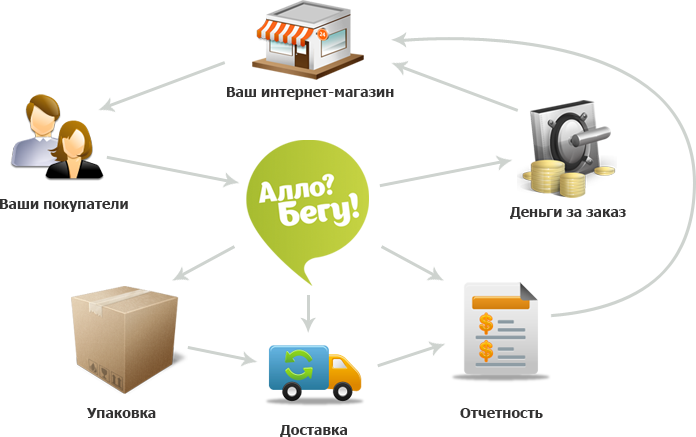 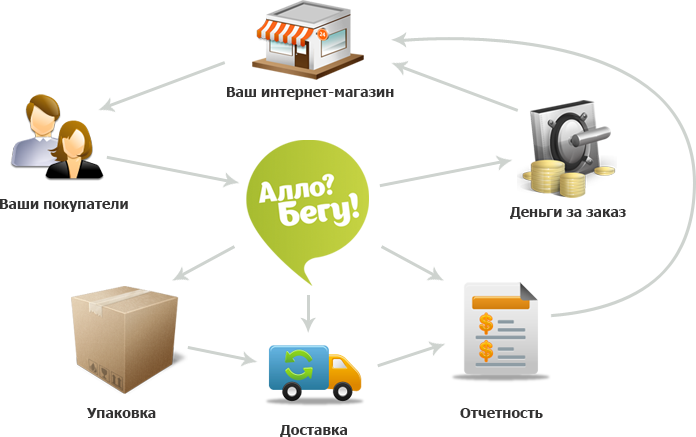 Консолидация всей информации о движении товара в «Виртуальный склад» и обеспечение сквозного контроля
Как это работает?
1. Запись о поступлении товара автоматически попадает в Виртуальный склад путем импорта сведений из Деклараций на товары и Заявлений о ввозе товара из стран ТС;
2. По всем товарным  позициям производиться автоматическая генерация индивидуального кода – виртуальная маркировка (по отдельным видам товаров физическая маркировка);
3. Реализация товаров осуществляется путем обязательной выписки электронных счетов фактур в ИС «Электронные счета фактуры» и только в объеме, оприходованном на Виртуальный склад;
4. При выписке счет фактуры системой автоматически добавляется запись с индивидуальным кодом товара и  номером строки из Декларации на товары;
5. При последующей реализации, к индивидуальному коду товара будет добавляться код поставщика и общее количество «перепродавцов»
Слайд 11
Товары из Перечня изъятий, ввезенные в Республику Казахстан по ставкам ВТО, запрещены к вывозу и обращению за пределами Республики Казахстан.
В случае реализации на территории Республики Казахстан или вывоза с территории Республики Казахстан участником ВЭД товара, включенного в Перечень  изъятий, счет–фактура  выписывается исключительно в электронном виде.
В случае вывоза товара, включенного в Перечень, налогоплательщику (экспортеру) необходимо подать в орган государственных доходов заявление о заверении в качестве товаросопроводительного документа копий декларации на товары (заявления ф.328,00, СТ-1) и электронного счета-фактуры по  установленной форме с приложением их копий.
С 1 января 2016 года за нарушения порядка выписки ЭСФ 
предусмотрена административная ответственность. 
Статья 280-1 Кодекса РК «Об административных правонарушениях». 

Величина штрафа от 30% до 50% от суммы НДС, 
указанного в счете-фактуре на бумажном носителе: 
30% (но не менее 20 МРП  – 42 420 тенге) для субъектов малого предпринимательства, 

40% (но не менее 30 МРП –  63 630 тенге) для субъектов среднего предпринимательства, 

50% (но не менее 40 МРП –  84 840 тенге) для субъектов крупного предпринимательства.